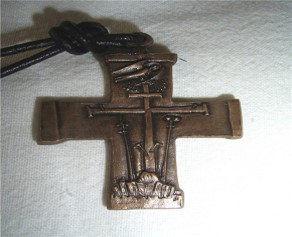 Presentation 
RATIO FORMATIONIS GENERALIS 
updated in 2020
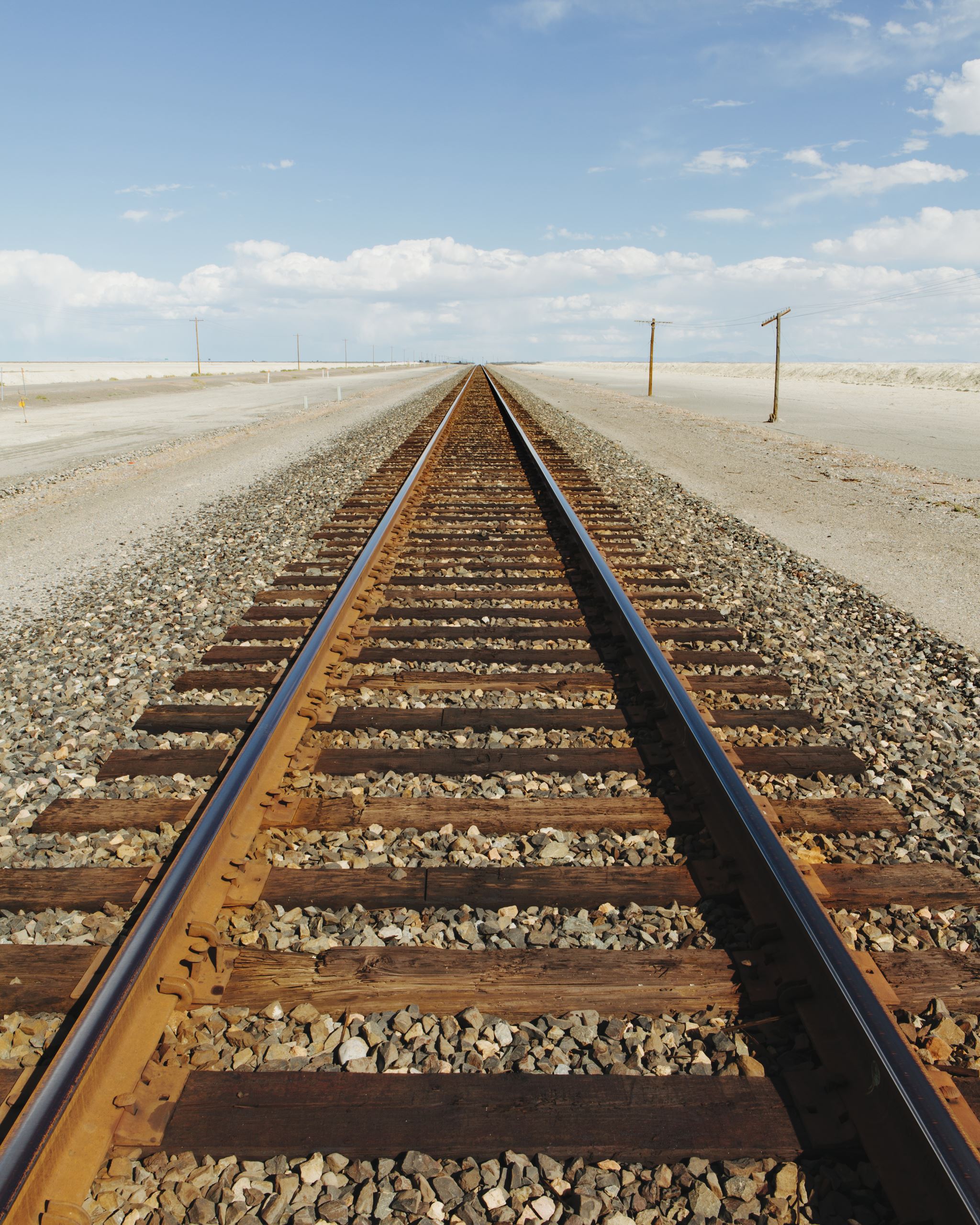 1. The situation of formation today in the Congregation
An era of global change: social, economic,
         cultural, affecting the faith, the Church and 			     Consecrated Life
Status of the Redemptorist Mission today, 64% in
            Parishes and Shrines
Restructuring (Reconfiguration, new Provinces)
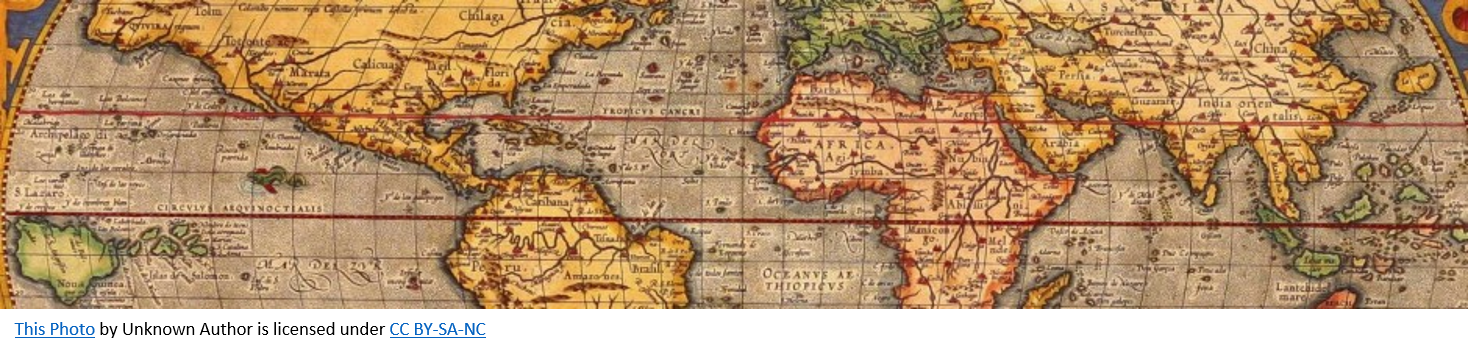 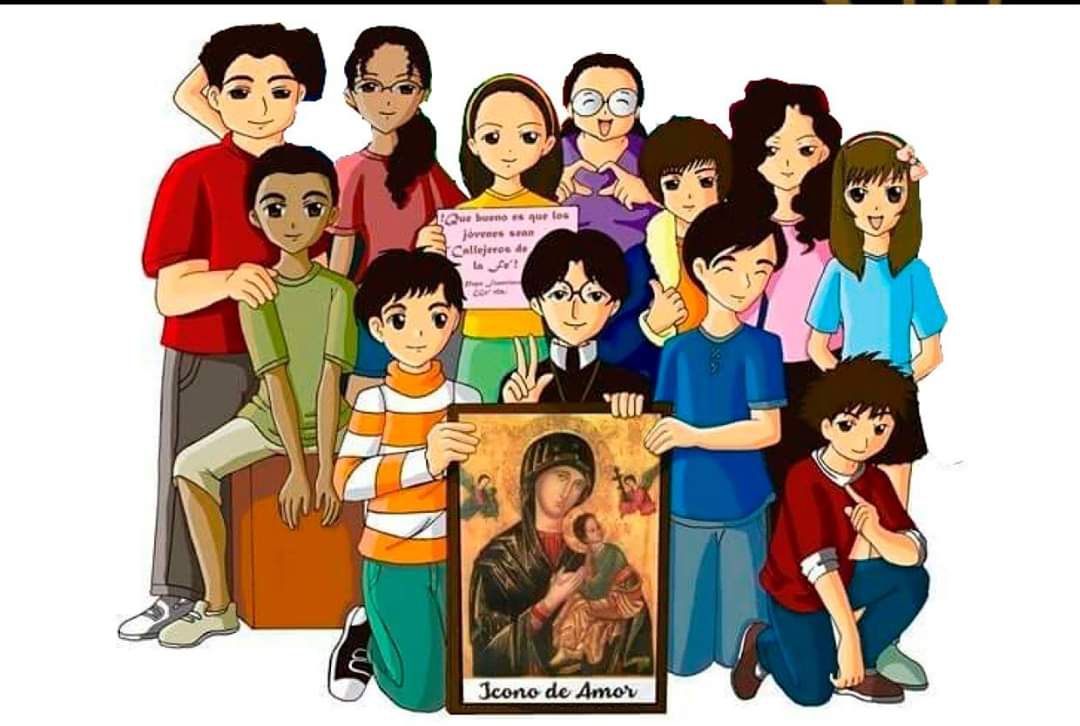 Conferences and interprovincial formation
Few units can do by themselves the whole formation process
The need for more
     collaboration by all
Few Redemptorist academic centers
A big challenge: few prepared, stable formators
Many Units with few vocations and formandi
Many studies are done at Universities, Diocesan Seminaries, etc.
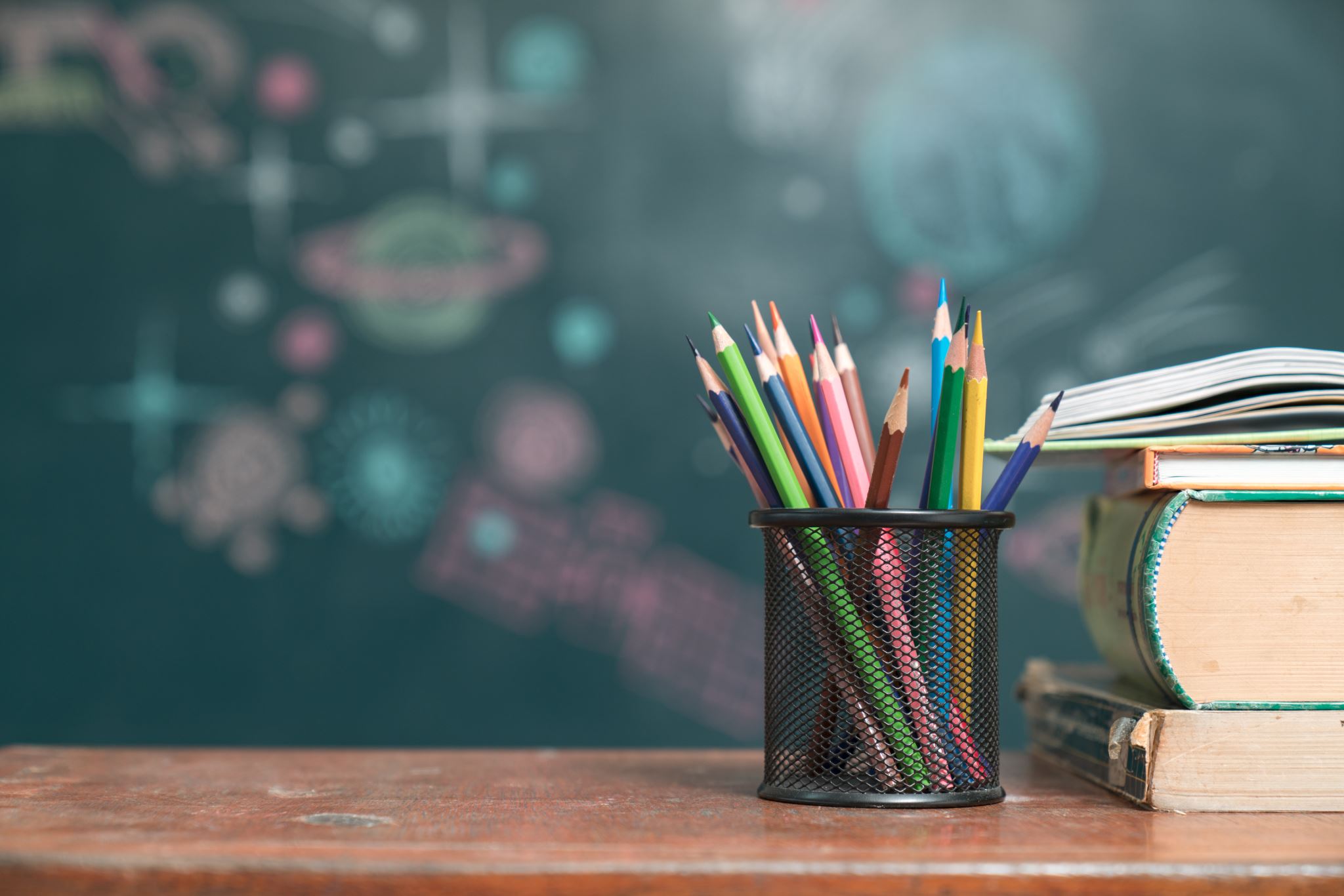 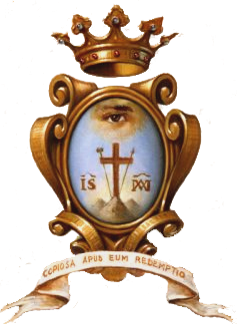 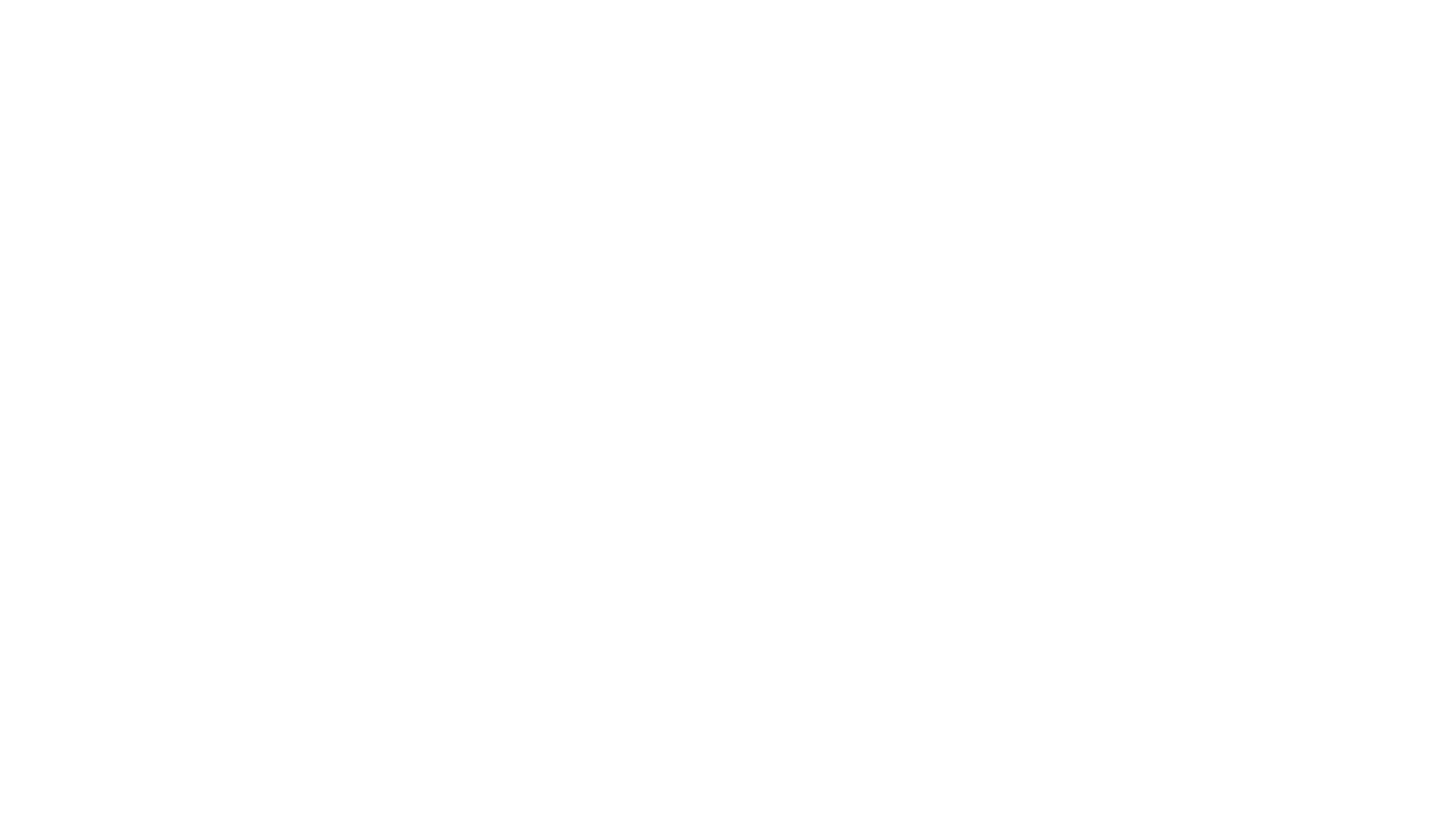 2. Before
 this RFG,
 updated in 2020
Different Ratio: Brothers, Continuing formation, etc.
The (2003) Ratio
The Decree of the General Government on Formation
    (2015)
Decision No. 30 of 25th General Chapter and the evaluation asked of the formation programs
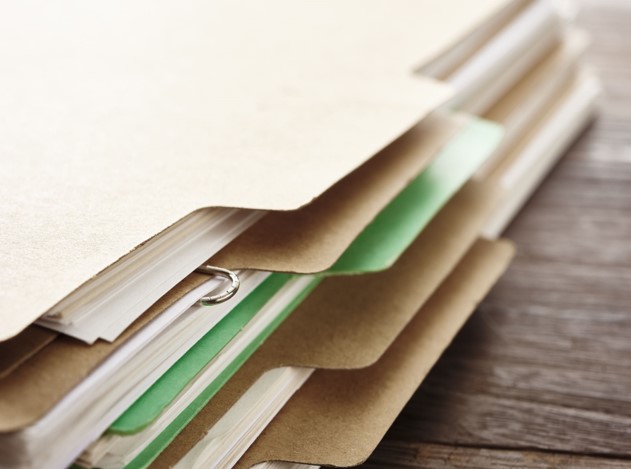 3. Main documents that have been included
Various Vatican documents: 
Evangelii Gaudium (2013) 
Ratio Fundamentalis 
        Institutionis Sacerdotalis (2016)
Gaudete et Exsultate (2018)
Youth Synod (2018)
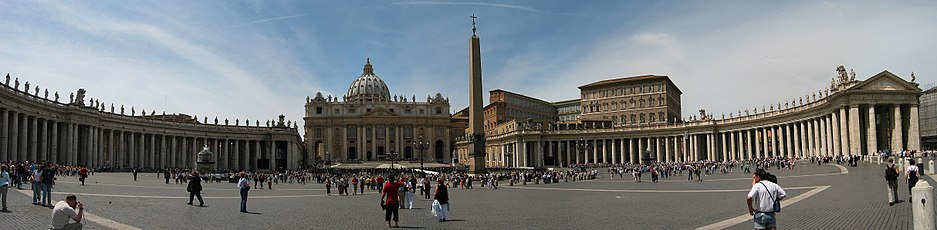 This photo of unknown author is licensed by CC BY-SA
Congregation for Consecrated Life: 
Starting afresh from Christ (2002), 
Year of Consecrated Life (2014-15)
New Wine in New Wineskins (2018)
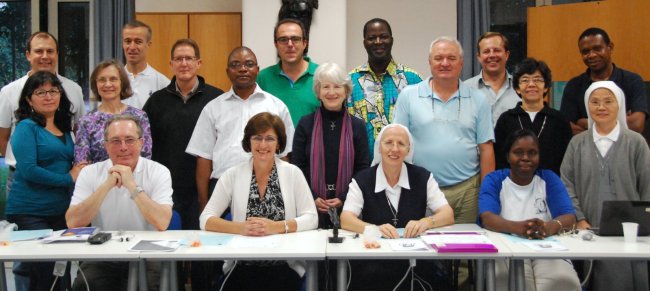 This photo of unknown author is licensed under CC BY-NC-ND
4. Structure
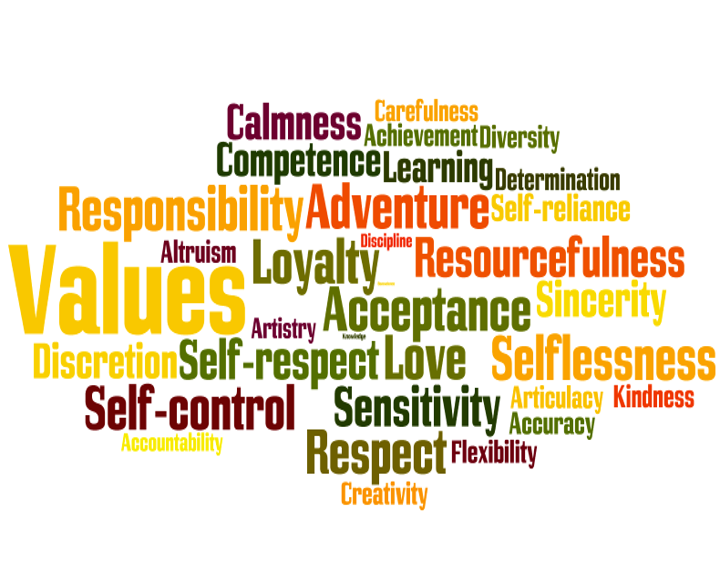 Chapter 1: Formation in the
     Congregation
Chapter 2: Basic Principles
      of our Vita Apostolica
Chapter 3: Agents and Others
      formation elements
Chapter 4: Practical design for
      the 8 stages
Appendices: 
Decree G.G. 2015 
Letter from Fr. Juan Manuel Lasso de la Vega, Superior General emeritus
Attachments: 
Personal accompaniment, 
Persons with homosexual tendencies, 
Admission, dismissal and abandonment, 
Protection of minors
Online bibliographic references
C.Ss.R. formation website : www.cssr.news/formation
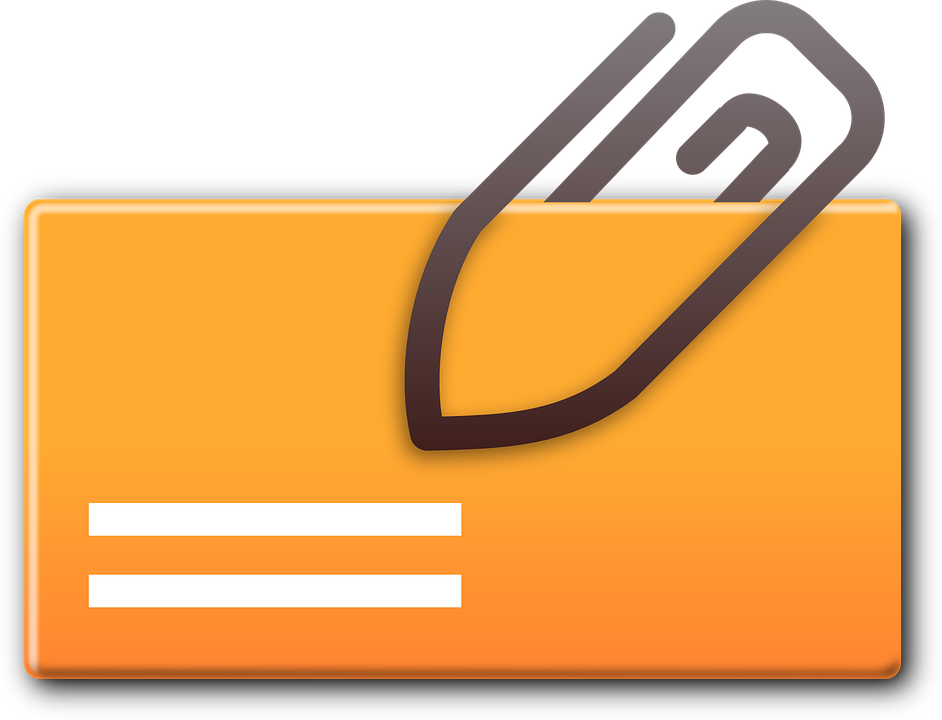 5.- Formation Stages
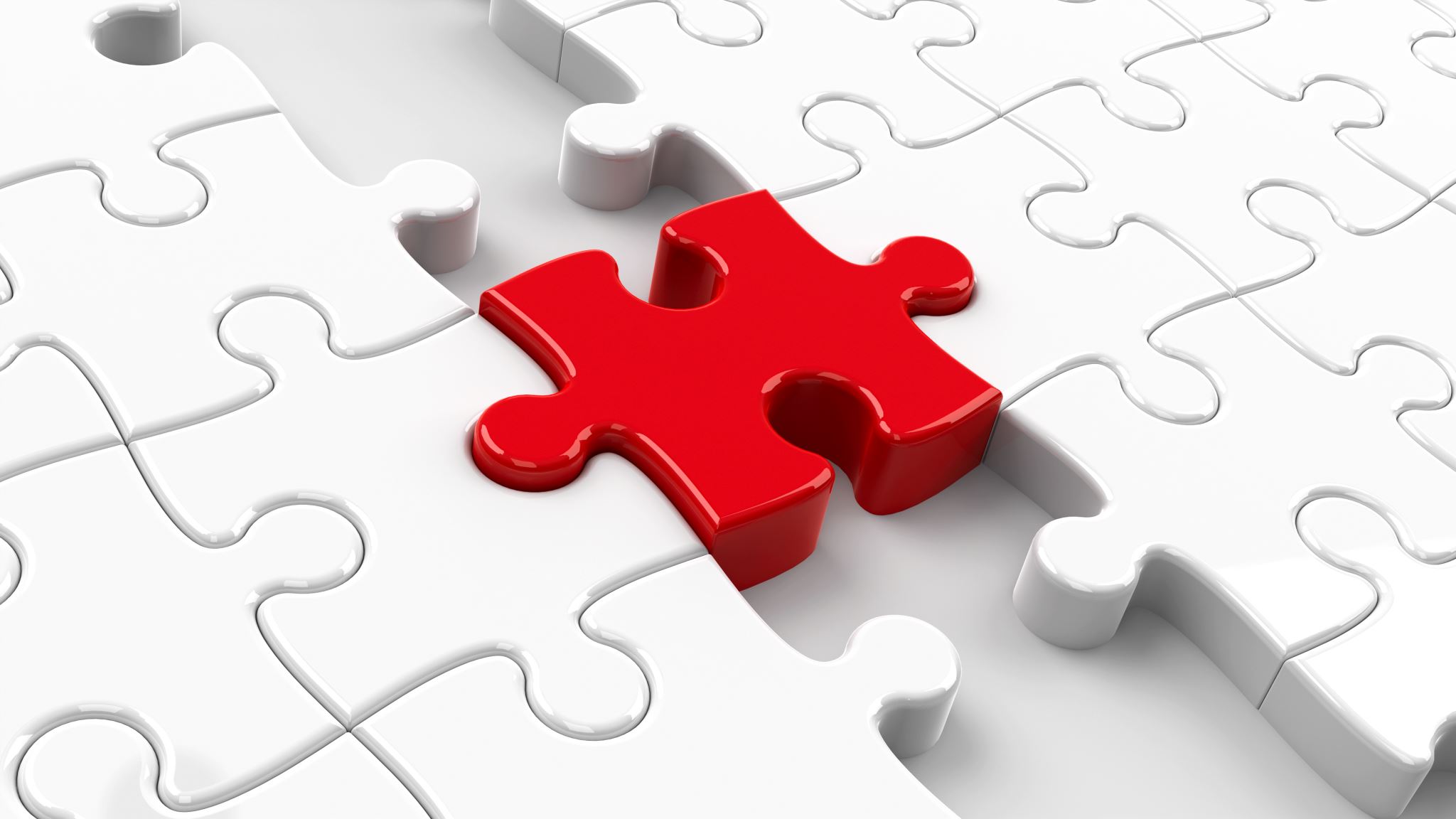 Aspects to be 
     highlighted
Living the Redemptorist Missionary Charism and
      the preparation to become authentic missionaries
Help both students and confreres to live fully their lives, in human and Christian maturity, in the following of Christ, together with the poor and most abandoned (Const. 78) 
To live fully our Vita Apostolica (Const. 1) “which comprises at one and the same time a life specially dedicated to God and a life of missionary work”.
New aspects of the formation program:
Interculturality, # 29
Restructuring, # 30
Interconferencial, Interprovincial and International, # 31
In Shared Mission with the Laity, # 45
 Agents and other formation elements
The formand himself, # 59
The Secretariats of the Units and Conferences, # 70
The Council or "Board" of the Interprovincial Formation houses, # 71
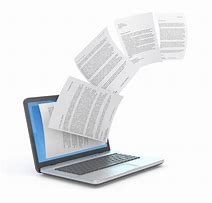 7.- Conclusion
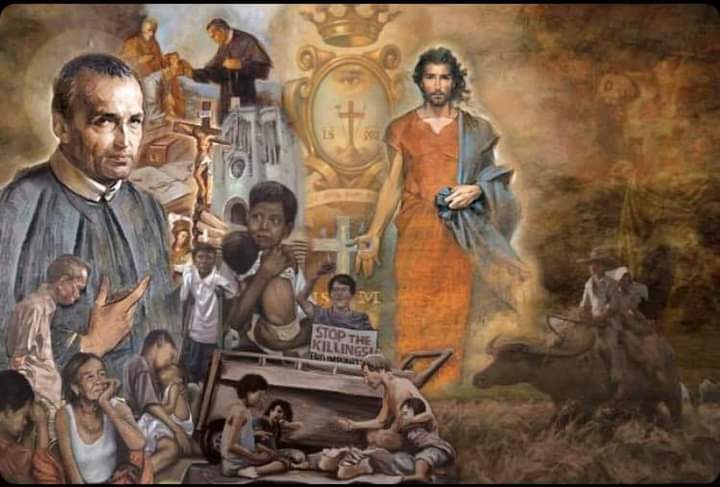 We become every day a Congregation with a broader  universal mission
Some propose a completely new Ratio…
The conferences are doing their Ratio
The importance of the official languages and the particular languages for the mission
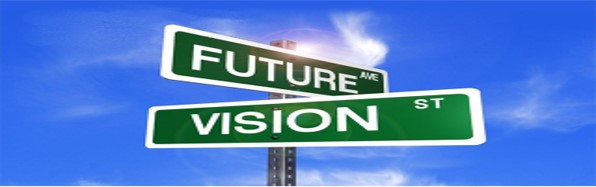